The world of work
Work placements
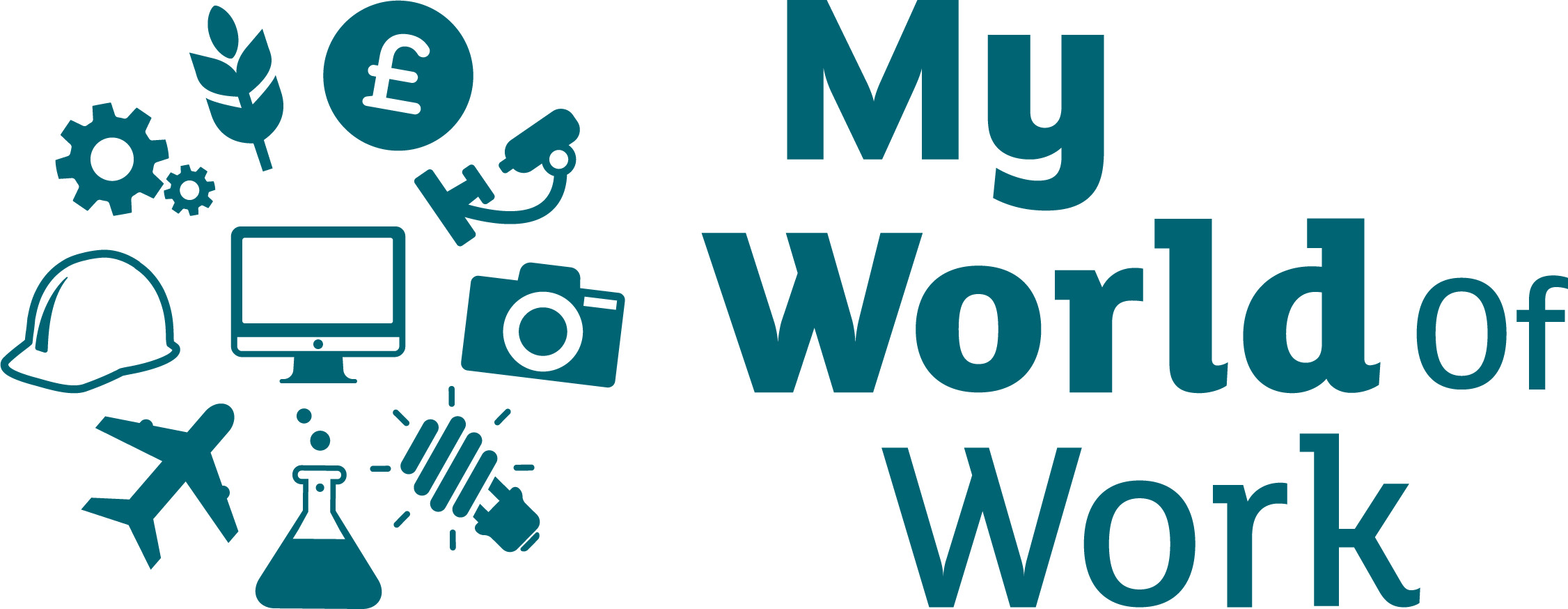 Senior Phase
The world of work
Learning intention
I will learn about the importance of work placements and the key skills required when participating in a work placement
Success criteria
I can describe why work placements are important 
I can prepare for a work placement
I can describe how to get the most out of a work placement
[Speaker Notes: Learning intention and success criteria

Go over the learning intention and success criteria with the class.

These can be adapted to suit the needs of your pupils and can be used as the basis for discussion. 

To edit the information on the slide click on the slide and edit the text box.]
The world of work
What are work placements?
What comes to mind when you hear ‘work placements’? 
Work in pairs and write down your thoughts
Feedback your ideas
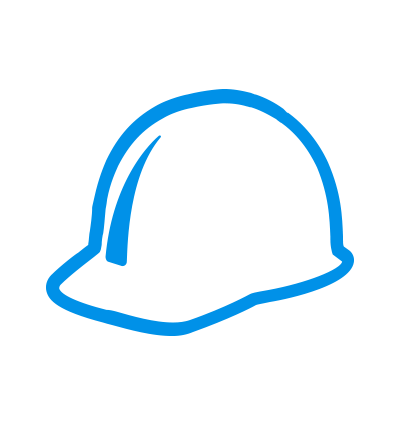 [Speaker Notes: What are work placements?

Ask pupils to work in pairs and think about what comes to mind when you say ‘work placements’. They should note down their thoughts.

Ask each pair to feedback one idea. To make it more difficult you could say that no repeats are allowed and see how long they can keep going. 

Clarify key points and any misconceptions.

Highlight that work placements have replaced the traditional one week work experience.

Emphasise that work placements are more personalised and flexible e.g. multiple short introductory work placements; timetabled weekly opportunities;  a week long opportunity followed by additional opportunities; placements outwith school e.g. internships during holidays]
The world of work
Why are work placements important? 
In your pairs, think about why work placements are important. Note down your ideas
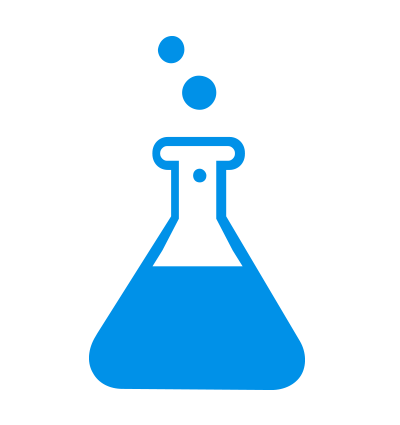 [Speaker Notes: Why are work placements important?

Ask pupils to work in their pairs again and come up with at least one reason why work placements are important.

Highlight key points such as, it will help them to make a decision about whether they are interested in that kind of career; working with other people will help build self-confidence; it looks good on your CV, UCAS form or college application; it helps to build new skills and you’ll make contacts that could help you in the future.]
The world of work
Work placement preparation 
Discuss and agree the process for finding work placements in   your school 
Create a check list for things you should do before going on a work placement
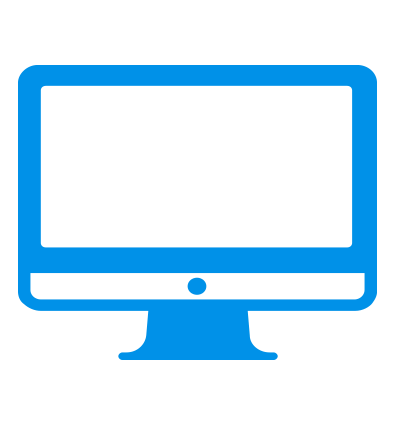 [Speaker Notes: Work placement preparation

Explain the process in your school for pupils to find/ access work placements. You can also refer to the article ‘How to get work experience’ in My World of Work.

https://www.myworldofwork.co.uk/getting-job/career-expert-finding-work-experience-placement

Discuss what you should do in advance of going on a work placement and create a check list. This can be done as a class or in groups. Examples include:
 Agree the duration of the work placement
 Set goals you want to achieve and agree them with the employer and school
 Be aware of the conditions of the placement e.g. the location, dress and behaviour codes
 Know who the main employer contact is
 Research the employer]
The world of work
Making the most of a work placement 
What behaviours would an employers expect to see in a good employee? Discuss the do’s and don'ts
What else can you do to make the most of your work placement?
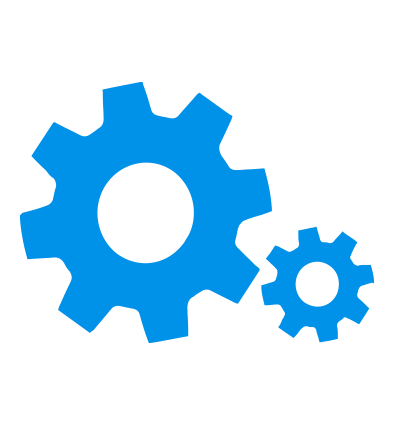 [Speaker Notes: Making the most of a work placement

Split the class into groups and ask them to consider what behaviours an employer would expect to see in a good employee. Ask groups to feedback their suggestions,

Highlight key points such as:
 Be friendly - say hello to other employees
 Be on time - in the morning, after breaks and for meetings
 Pay attention in meetings - you don’t want to admit you weren’t listening
 Tidy up after yourself - nobody is here to clean up after you at lunch
 Be prepared - pack everything you need the night before
 Follow training and instructions properly - rules are there for a reason

Discuss what else pupils could do to make the most of the work placement e.g. don’t be afraid to ask for help, ask questions, show your initiative and ask for some tasks to get started on and work towards achieving your agreed goals.]
The world of work
What to do after a work placement 
To get the most of your work placement there are some things you should think about doing once it’s finished
Discuss what you should do after a work placement and note them down
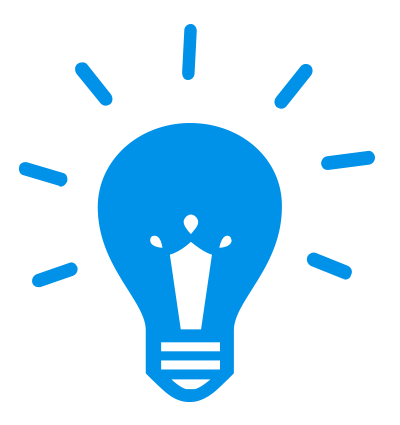 [Speaker Notes: What to do after a work placement

As a class or group discuss what you should do after a placement. Examples include:
 Thank the employer
 Reflect on your learning and use the placement experience to support career decisions and ongoing learning
 Ask for feedback from the employer
 Add any relevant details about the work placement to your CV
 Write your work placement report
 Get a reference. Ask if you can add them as a referee on your CV]
The world of work
Now log on to myworldofwork.co.uk and explore Getting a job
[Speaker Notes: Next steps and related activities

Once pupils have a confirmed work placement they can use the check list created in class to prepare for their work placement.

Pupils can explore the Getting a job section in My World of Work for further advice on work placements, interviews, CVs and more.

Invite employers to give class talks on what to expect in the workplace (you can use Marketplace on My World of Work to organise this).

https://www.myworldofwork.co.uk/marketplace]